Местная администрация муниципального образования Финляндский округ
2015 год
Исполнение целевой муниципальной программы в организации работ по компенсационному озеленению территорий муниципального образования Финляндский округ в 2015 году
Удалены аварийные больные деревья                       в количестве 173 шт., произведена санитарная прочистка 31 дерева, было омоложено 16 шт. деревьев и 53 шт. кустарников
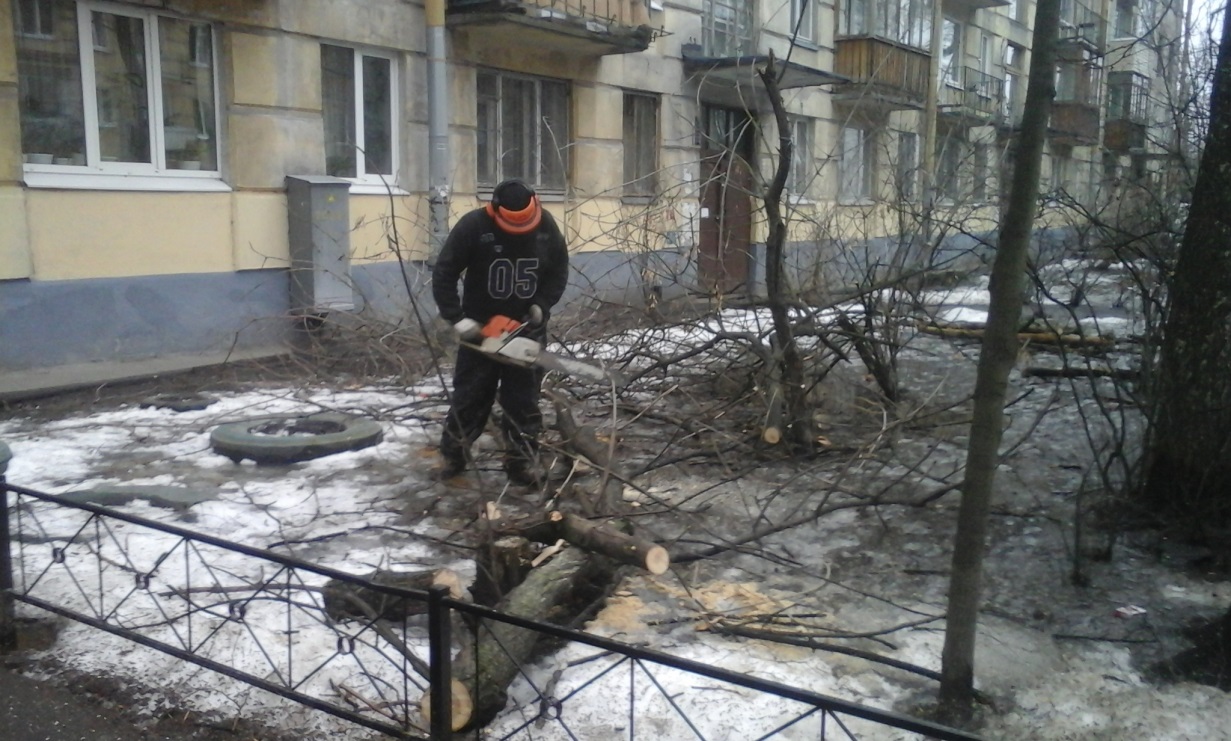 Снос деревьев
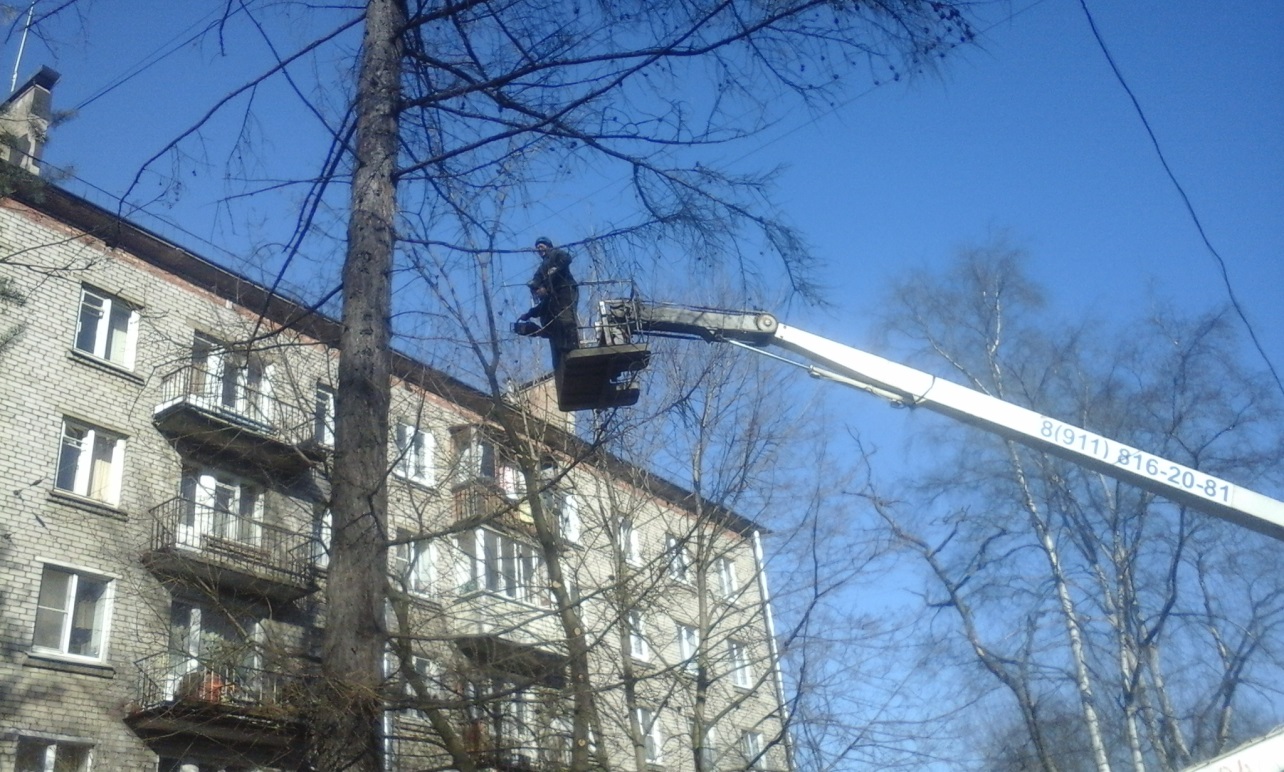 Посажено: 58 - деревьев и                          744 шт.- декоративного кустарника
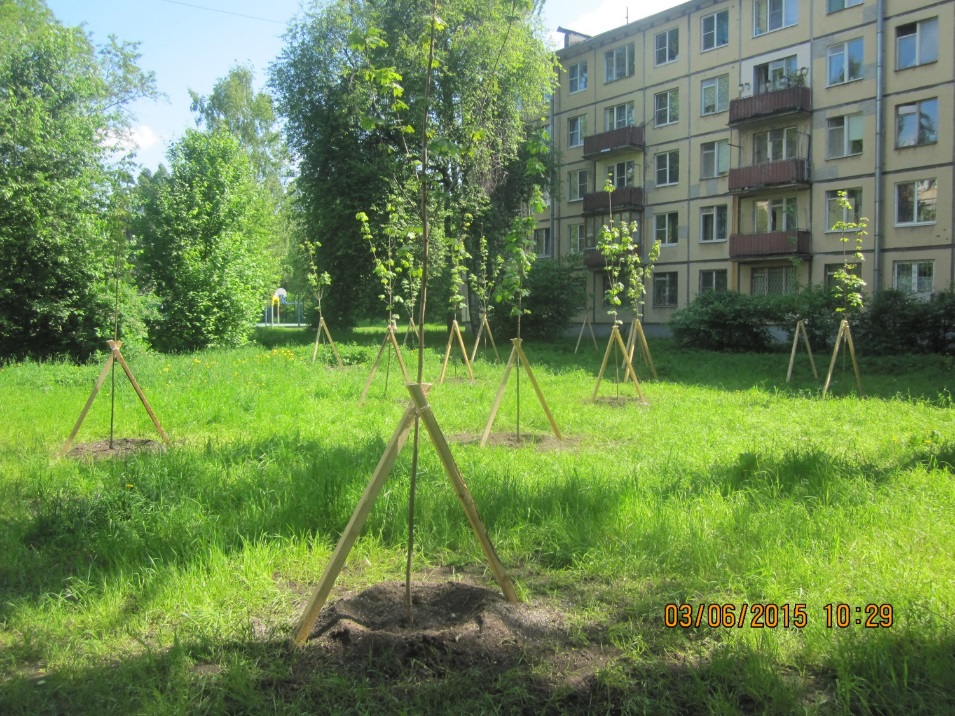 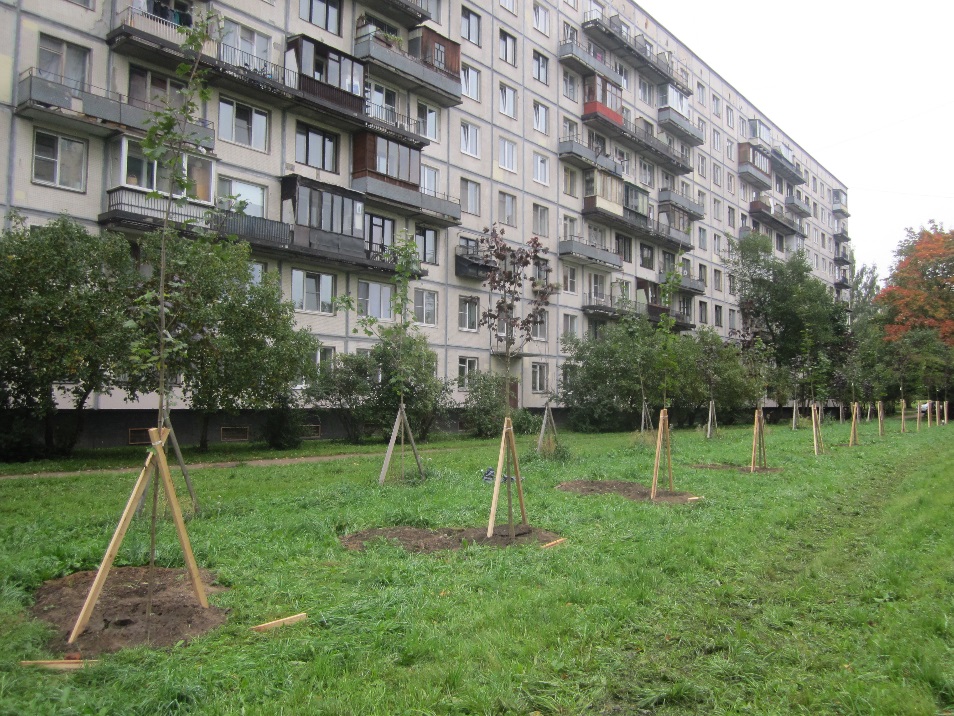 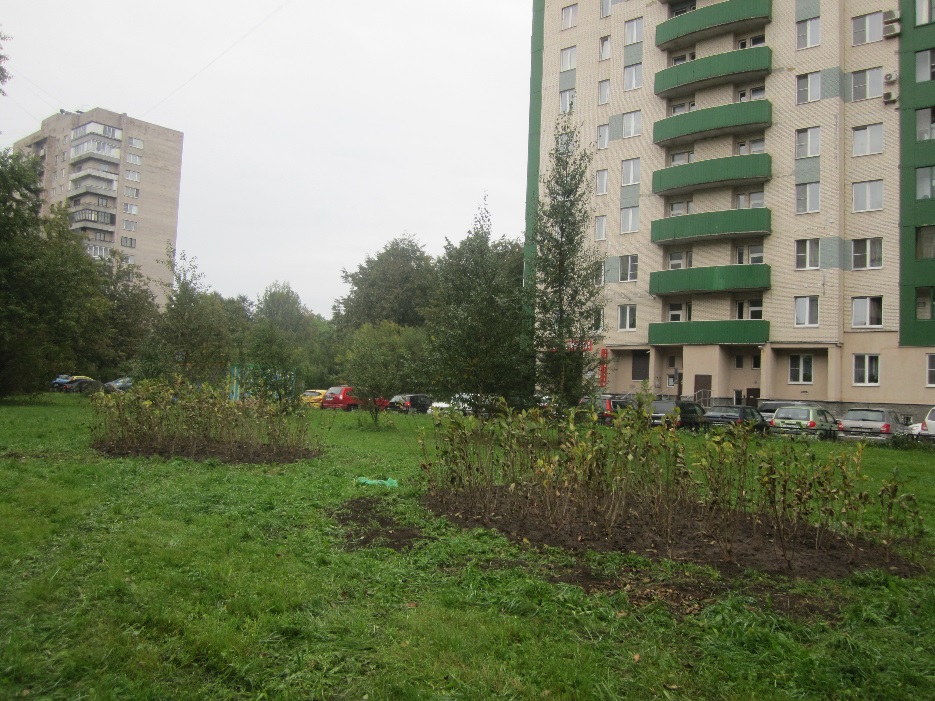